SCHOOL TRANSPORTATION UPDATEMISSOURI DEPARTMENT OF ELEMENTARY    AND SECONDARY EDUCATION
2015 MASA Spring Conference
March 2015
2015-16 Transportation Budget Estimate
The 2015-16 budget appropriation in House Bill 2 is $100,297,713 the same appropriation that is currently being paid out for the 2014-15 payment year.
[Speaker Notes: 1% increase per $5 million]
2014-15 State Transportation Aid Calculation
The fiscal year 2014-15 state transportation aid calculation is available through the School Finance website.  Select Monthly Financial Reports. Input County-District number.  The Payment Transmittal is then displayed.  Click on the revenue name “Transportation” on the Payment Transmittal to access the transportation aid calculation.  The link to School Finance Monthly Financial Reports is http://dese.mo.gov/divadm/finance/FinancialRpt.html.
This is the seventh live state transportation calculation made for the current year.  The calculation is based on 2013-14 school year data submitted by the district on the state transportation aid documents included in Part IV of the Annual Secretary of the Board Report (Application for State Transportation Aid, School Bus and Facility Depreciation Schedules).  
 The percent of reduction to the calculated entitlement computed for the March 2015 calculation is shown below.  This reduction percentage represents the amount the entitlement exceeded the appropriation and will fluctuate from month to month as revisions are made to individual school district data.  The percent of reduction and the A and B factors are also reflected on each district’s Summary Transportation Report.
 The percentage reduction and the A and B factors are as follows:
Transportation Calculation Excel Spreadsheet Website Link
A Microsoft Office Excel spreadsheet of the transportation aid calculation is located on the school transportation website under Entitlement Calculation.  

Districts may download the program and enter the ridership, mileage, expenditure and revenue data and the program will calculate the district’s transportation aid based on that data.  The district may then save the program on its computer for future use.  

The proration percentage and the state constant A and B factors should always be updated with the most recent actual data and/or projected numbers, in order for the calculation to be as accurate as possible.
2014 National School Bus Illegal Passing Survey
While school buses remain incredibly safe, we all know that students who ride buses are most vulnerable when they are outside the bus in the “danger zone.”  
In April 2014 Missouri assisted the National Association of State Directors of Pupil Transportation Services (NASDPTS) in coordinating a national survey to determine the prevalence of illegal passing of school buses. 
The data will help improve safety countermeasures at the state or national level.
2014 Illegal Passing Survey Results
3,151 buses – 26% of Missouri school buses participated in the Missouri 2014 Illegal Passing Survey, 181 School Districts
722 buses experienced illegal passes
41% of illegal passes occurred in the a.m.
4% of illegal passes occurred at midday
55% of illegal passes occurred in the p.m.
Location of vehicles that illegally passed school buses
457 vehicles passed the bus from the front
247 vehicles passed the bus from the rear
668 vehicles passed the bus from the left
31 vehicles passed the bus from the right
NHTSA Best Practices Guide:  Reducing Illegal Passing of School Buses
	http://www.nhtsa.gov/people/injury/buses/2000schoolbus/index.htm
Semi Passes on the Right Side of the Bus with the Student Standing at the End of Her Driveway (MN)
http://www.youtube.com/watch?v=7VbRtnzzK34
2015 National School Bus Illegal Passing Survey
This year we are enlisting your assistance again on this important project.  

On Wednesday, April 8, 2015, please have your district’s school bus drivers observe and report any instances of motorists illegally passing their school buses.  

An email was sent last week to all Core Data, Screen 3, Pupil Transportation Contacts, with details on the collection and reporting of the survey data.
2013-14 National School Bus Loading and Unloading Survey
Total of 10 Fatalities
6 Students Killed by Vehicle Passing School Bus
4 Students Killed by School Bus – 3 Front of Bus, 1 Back of Bus
Historically 57% of Students are Killed by Their School Bus, 39% by Other Vehicle, 4% Other
7 Going to School, 3 Going Home 
1 Waiting at Bus A.M., 3 Getting off Bus P.M.
5 Walking/Running to Bus Stop A.M
Light Conditions:  2-Dawn, 5-Daylight, 3-Dark
Road Conditions:  7-Dry, 3-Wet
Road Type:  4-City Street, 2-State Highway, 4-Other
Number-Age of Student:  5-6; 1-8, 1-9, 1-14, 2-17
7 Fatalities occurred from January-May, 2 from October to December
http://www.ksde.org/Portals/0/School%20Bus/Loading%20Survey%2010-30-14.pdf
California Fatality
A 14-year-old male exited his home and proceeded to his bus stop. It was still dark out. The bus was eastbound approaching the bus stop. The bus driver did not activate the eight-way light system. The student was struck and killed by an oncoming vehicle.
Georgia Fatality
An 8-year-old male was crossing the road to board his school bus. The stop arm was out and the eight-way lights were flashing when a van approached from the front of the bus which struck and killed the child. 
A 6-year-old male had exited the bus; as he crossed in front of the bus, the driver did not see him and the bus struck and killed him with the right front wheel of the bus.
Louisiana
A 6-year-old male was attempting to cross the street to his bus stop when an oncoming vehicle struck and killed him. The vehicle had stopped a short distance away from the accident, but later left the scene. 
A 6-year-old male had exited the bus. He bent down to tie his shoe and was struck and killed by the right front wheel of the bus.
Texas
A 6-year-old female was running towards her school when she fell underneath the school bus. She was run over by the left rear duals wheels of the bus.
A 17-year-old female had exited the bus and was walking across the center turn lane when a passing vehicle failed to stop for the bus while it was unloading. The vehicle struck and killed the female.
Certified School Bus Driver Instructor Training
The Certified School Bus Driver Instructor recertification training will be held in Columbia on July 24, 2015.  The Certified School Bus Driver Instructor workshop is scheduled for July 27-29, 2015, in Warrensburg.  

Registration forms for this training are available http://dese.mo.gov/financial-admin-services/school-transportation/certified-bus-driver-instructors, a listing of all current Certified School Bus Driver Instructors can also be viewed at this site.
School Bus Purchases
Missouri Statute 304.060, RSMo, requires school districts to comply with State Board of Education regulations that set school bus safety standards (this statute carries a “guilty of misconduct” violation for any school employee who does not comply with this requirement).  School districts and their school bus contractors are required by State Board of Education Regulation 5 CSR 30-261.025 to operate only school buses that meet Missouri Minimum Standards for School Buses.  In addition, school bus manufacturers are also charged in the Minimum Standards with certifying that their product meets the Minimum Standards for School Buses.
Please make sure that all school bus purchases, including used school buses, specify that the school bus meets Missouri Minimum Standards for the year in which the bus was manufactured.  Several states do not have the same specifications that Missouri does including the fire block seat upholstery, the second stop arm, and the lower side skirts.
2015 National School Bus Safety Week
For posters contact NAPT at 800-989-6278.
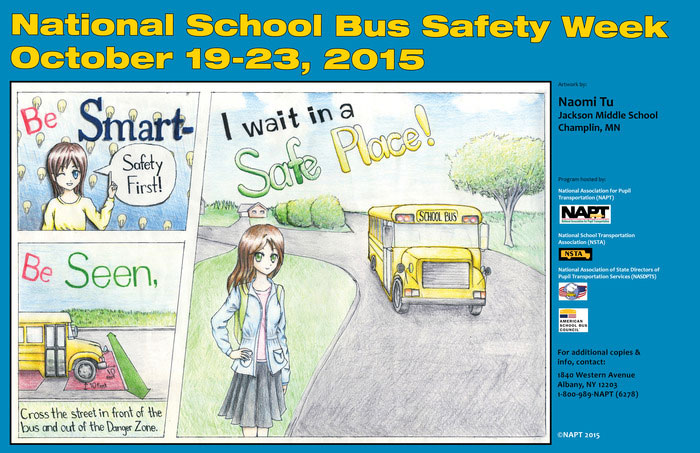 Ridership List
The second ridership list for the current school year should have been finalized on the second Wednesday of February (February 11, 2015). This list should be a compilation of the students’ names that regularly ride the bus from the beginning of the second semester to the February 11 count day and should identify which students are eligible for state transportation aid (those living one mile or more from school) and those ineligible for state transportation aid (those living less than one mile from school). The compilation of this list should not be effected by the fact that a school district may not have been in session on February 11.
 
The ridership list should not be a listing of all students who are eligible or ineligible to ride the buses nor should it be a listing of only those students riding on the count day, but should be a listing of students regularly riding the buses. A student should ride the bus a minimum of once a week to be
	considered a regular rider.
Annual School Bus Driver Training Required
Missouri law requires that each school bus driver receive at least 8 hours of annual training.  
This includes regular route drivers, sub drivers, activity and field trip drivers, and school district staff members such as coaches and teachers who drive school buses.  
Training records should include who attended the training, when the training was provided, and the contents of the training.
Non-Conforming Van Use
Any vehicle that transports 11 or more passengers including the driver that is newly purchased, leased, or contracted must be a school bus and meet all Missouri Minimum Standards for School Buses as well as all Federal Motor Vehicle Safety Standards for School Buses (with the exception of motor coaches).  
This means that a school district cannot purchase, contract, or rent 12/15/17 passenger vans for the transportation of school children.
Who must have a School Bus (S) Endorsement?
State statutes require drivers of any vehicle (including a personal vehicle) who are being compensated for transporting students to/from ANY school event/program to have an “S” endorsement on their license.
 District employees (i.e., teachers, coaches, administrators, secretaries, school nurses, janitors, etc.) who transport students as an “incident” to employment (i.e., student illness, etc.), are required only to have a valid Class F operator’s license.
 District employees who are hired knowing they will be transporting school children as part of their job (i.e., regularly scheduled field trips, school sponsored activities, etc.) must have a Class E (for hire) license with a school bus (S) endorsement. Vehicles must weigh less than 26,001 lbs. and be capable of transporting 15 or less including the driver.
 In addition, parents or individuals who enter into a contract with the district to transport students in a district owned/district leased vehicle and who are paid a lump sum amount, an hourly wage, or more than the AAA cost per mile must have a Class E license with an S endorsement. These parents or individuals must agree to provide transportation in a safe, inspected, insured, licensed vehicle.
 Note:  Any vehicle that is capable of transporting 11 or more including the driver must be a yellow school bus that complies with Missouri Minimum Standards for School Buses.
Contact Information
Debra Clink
School Transportation/Finance Consultant
MO Dept. of Elementary and Secondary Education
Phone No:  573/751-0357
Debra.Clink@dese.mo.gov

dese.mo.gov | facebook.com/MOEducation 
twitter.com/MOEducation | youtube.com/MODeptofEducation